LYCEE ROMAIN ROLLANDGOUSSAINVILLE
PRESENTATION DU LYCEE
1912 ELEVES 
1097 ELEVES POUR LES VOIES GT
668 POUR LES VOIES PRO
131 EN BTS
16 UPE2A
165 PROFESSEURS
+ DE 200 PERSONNELS
L’OFFRE DE FORMATION
SERIES GENERALES : 9 EDS
SERIES TECHNOLOGIQUES : STMG /STI2D
SERIES PRO TERTIAIRES : 2MRC, 2MGATL  ET CAP EPC
SERIES PRO INDUSTRIELLES : 2MREMI, 2MTNE, CAP RIC ET CAP ELEC
BTS : GPME, SAM, ET MS
CARTE DES FORMATIONS
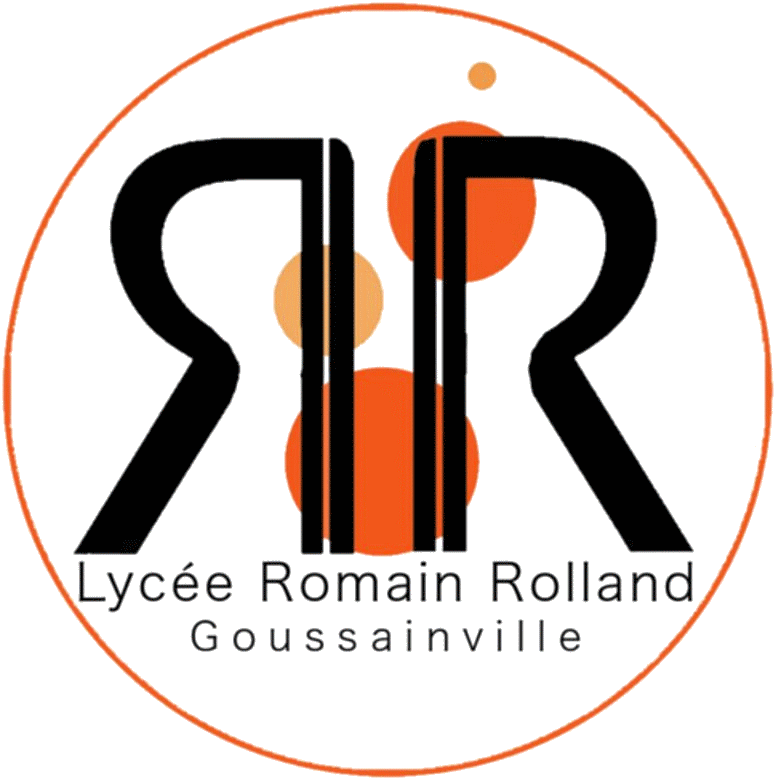 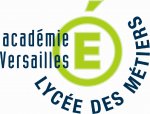 Poursuite 
d’études
BTS
MS
BTS 
GPME / SAM
Vie active
Vie active
Terminale STMG
GF / RHC / MERCA
Terminale professionnelle
MCV / MA / AGORA
Terminale générale
Terminale professionnelle
MELEC / TCI
Terminale STI2D
ITEC / AC
Première générale
CAP EPC 
2e  année
1e STMG
1e  professionnelle
MCV / MA / AGORA
1e STI2D
1e  professionnelle
MELEC / TCI
CAP RIC
CAP ELEC 
2ème  année
CAP RIC
CAP ELEC 
1e année
2nde professionnelle
MTNE / MREMI
Seconde générale et technologique
CAP EPC 
1e année
2nde professionnelle
MRC / MGATL
Lycées des métiers de l’industrie, du commerce et des services aux entreprises
EPC : Equipier polyvalent du commerce
MRC : Métiers de la relation client
MGATL : Métiers de la gestion administrative, du transport et de la logistique
MCV : Métiers de commerce et de la vente
MA : Métiers de l’accueil
AGORA : Assistance à la gestion des organisations et de leurs activités
STMG : Sciences et technologies du management et de la gestion
GF : Gestion et finances
RHC : Ressources humaines et communication
MERCA : Mercatique
GPME : Gestion de la PME
SAM : Support à l’action managériale
RIC :  Réalisations industrielles en chaudronnerie (option soudage)
ELEC : Electricien
MTNE : Métiers des transitions numériques et énergétiques
MREMI : Métiers de la réalisation d’ensembles mécaniques et industriels
MELEC : Métiers de l’électricité et de ses environnements connectés
TCI : Technicien en chaudronnerie industrielle
STI2D : Sciences et technologies de l’industrie et de développement durable
ITEC : Innovation technologique et écoconception
AC : Architecture et construction
MS : Maintenance des systèmes
RESULTATS AUX EXAMENS
BAC G : 88,4 %
BAC STI2D : 94,5 %
BAC STMG : 89,9 %
Bac pro : 69,4 %
CAP : 100 % pour les EPC, 63,6 % pour les ELEC
FOCUS SUR LA CLASSE DE SECONDE
La voie professionnellepour se former aux métiers de demain
La voie professionnelle permet aux élèves de suivre des enseignements concrets pour apprendre un métier rapidement.

 Deux diplômes professionnels peuvent être préparés :
 Le CAP, en 2 ans.
 Le baccalauréat professionnel, en 3 ans.

 La formation peut être suivie :
 Sous statut scolaire dans un lycée, avec des périodes de stage en entreprise.
 En apprentissage dans un lycée ou dans un CFA, avec un contrat de travail auprès d’un employeur.
7
La transformation de la voie professionnelle
Des parcours plus personnalisés

 Des parcours plus progressifs grâce à des classes de seconde      par familles de métiers : 
 Les élèves choisissent un secteur d’activité en fin de 3ème 
 Puis choisissent leur spécialité de baccalauréat à la fin de la 2de, avec une meilleure connaissance des métiers

 Plus d’accompagnement : 100 heures par an pour consolider        les apprentissages, se renforcer en français et mathématiques,                 et construire son projet d’avenir.
8
De nouvelles manières d’apprendre

 Des enseignements généraux plus concrets en lien avec                          les métiers, où des professeurs d’enseignements généraux                       et professionnels animent ensemble les séances de travail : 
  le co-enseignement

 Un chef-d’œuvre à réaliser et à présenter à l’examen, témoin des compétences acquises par les élèves au cours de leur cursus.
9
Les familles de métiers au LRRG
Métiers de la gestion administrative, du transport et de la logistique (MGATL)
 Assistance à la gestion des organisations et de leurs activités (AGORA)
 Logistique (Garges-lès-Gonesse)
 Organisation de transport de marchandises (Garges-lès-Gonesse)

 Métiers de la relation client (MRC)
Métiers du commerce et de la vente, option A
Métiers du commerce et de la vente, option B
Métiers de l’accueil
Métiers de la réalisation d’ensembles mécaniques et industriels (MREMI)
Fonderie (Nogent-sur-Oise)
Microtechniques (Sarcelles)
Technicien modeleur (Nogent-sur-Oise)
Technicien en chaudronnerie industrielle
Traitements des matériaux (?)
Technicien en réalisation de produits mécaniques, option suivi de production (Sarcelles)
Technicien en réalisation de produits mécaniques, option maintenance des outillages (Nogent-sur-Oise)

Métiers des transitions numérique et énergétique (MTNE)
Installateur en chauffage, climatisation et énergies renouvelables (Villiers-le-Bel)
Maintenance et efficacité énergétique (Villiers-le-Bel)
Métiers du froid et des énergies renouvelables (Villiers-le-Bel)
Métiers de l’électricité et de ses environnements connectés
Systèmes numériques, option A (Saint-Ouen-L'Aumône)
Systèmes numériques, option B (Sarcelles)
Systèmes numériques, option C (Sarcelles)
La seconde générale et technologique
Ils suivent des cours communs 
Français
Histoire – Géographie
LVA et LVB
Sciences économiques et sociales
Mathématiques
Physique – Chimie
Sciences de la vie et de la Terre
Education physique et sportive
Enseignement moral et civique
Sciences numériques et technologie
Ils bénéficient d’un accompagnement 
Un test de positionnement en début d’année pour connaître leurs acquis et leurs besoins en français                         et en mathématiques
Un accompagnement personnalisé en fonction des besoins de l’élève
Du temps consacré à l’orientation
Au cours de l’année de seconde, chaque élève réfléchit à la suite de son parcours vers la voie technologique ou la voie générale
12
La voie technologique en 1re et Terminale
Tous les élèves suivent des enseignements communs :
Français / Philosophie
Histoire – Géographie
Enseignement moral et civique
LVA et LVB (+ ETLV) 
Education physique et sportive
Mathématiques
Les élèves suivent les enseignements de spécialité de la série choisie :
ST2S : Sciences et technologies de la santé                    	        et du social
STL : Sciences et technologies de laboratoire
STD2A : Sciences et technologies du design                       	          et des arts appliqués
STI2D : Sciences et technologies de l’industrie                   	         et du développement durable
STMG : Sciences et technologies du management 	      	         et de la gestion
STHR : Sciences et technologies de l’hôtellerie                  	         et de la restauration
S2TMD : Sciences et techniques du théâtre,                      	           de la musique et de la danse
STAV : Sciences et technologies de l’agronomie               	        et du vivant (dans les lycées agricoles 	       	        uniquement)
Chaque série permet d’approfondir des enseignements de spécialité concrets et pratiques pour bien préparer aux études supérieures.
13
La voie GENERALE en 1re et Terminale
Tous les élèves suivent des enseignements communs :
Français / Philosophie
Histoire – géographie
Enseignement moral et civique
Langue vivante A et langue vivante B
Education physique et sportive
Enseignement scientifique
Les élèves suivent des 
enseignements de spécialité 
Humanités, littérature et philosophie
Langues, littératures et cultures étrangères                   et régionales (Anglais)
Histoire-géographie, géopolitique et sciences politiques
Sciences économiques et sociales
Mathématiques
Physique-chimie
Sciences de la vie et de la Terre
Numérique et sciences informatiques
Sciences de l’ingénieur
Les enseignements de spécialité permettent d’approfondir                            ce qui motive et qui prépare                       à l’enseignement supérieur.
14